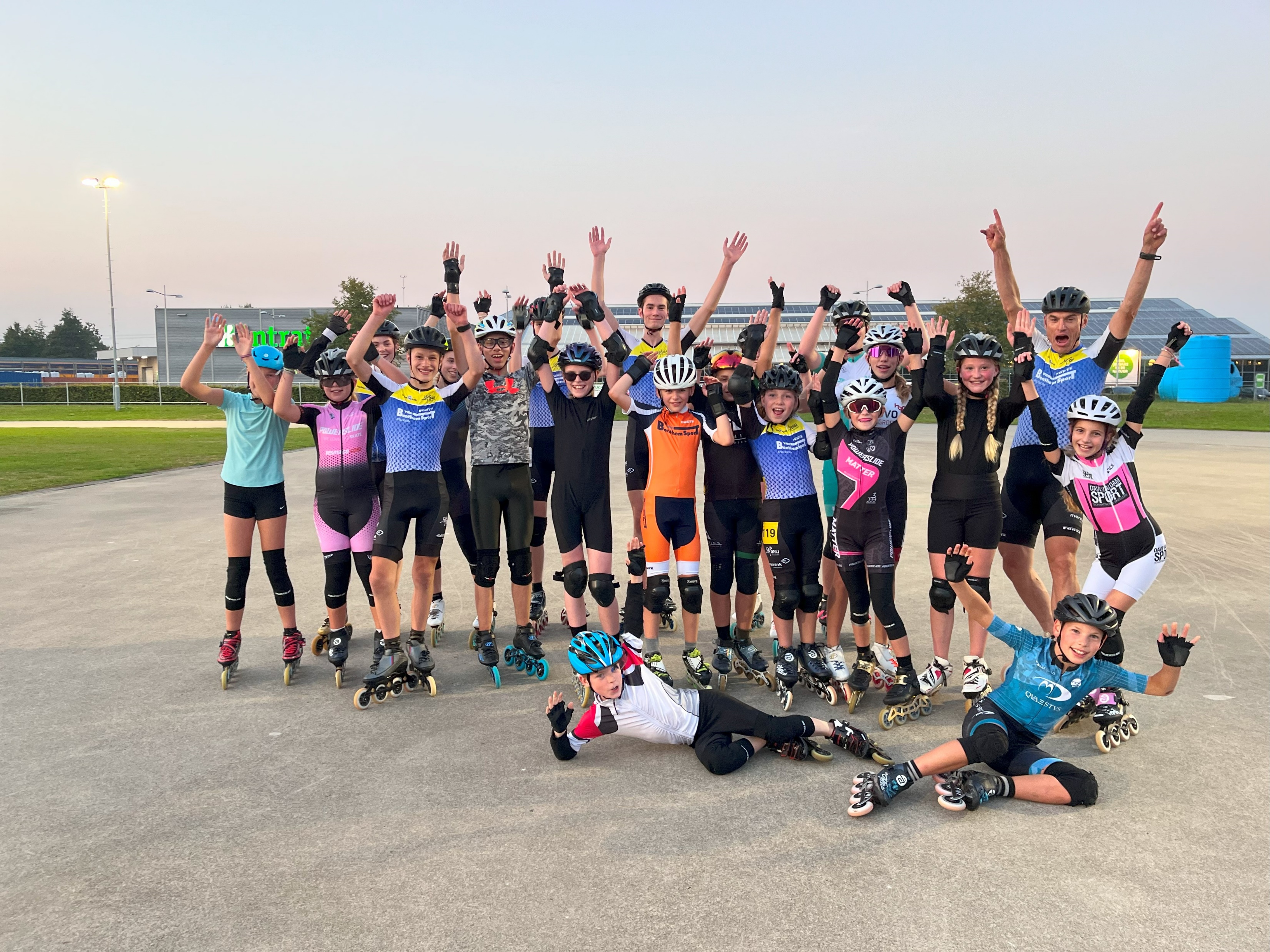 Introductie inline skaten (skeeleren) DNIJ
19-3-2025
10 KM WK 2025
10.000 meter mannen1. Davide Ghiotto (Ita) - 12.46,152. Vladimir Semirunniy (Pol) - 12.49,933. Metodej Jilek (Tsj) - 12.51,534. Jorrit Bergsma - 12.57,139. Chris Huizinga - 13.09,80
5 km WK 2025
5.000 meter vrouwen1. Francesca Lollobrigida (Italië) - 6.56,382. Ragne Wiklund (Noorwegen) - 6.56,563. Merel Conijn - 6.58,494. Isabelle Weidemann (Canada) - 7.00,275. Martina Sáblíková (Tsjechië) - 7.03,206. Marijke Groenewoud - 7.04,51
Wat zijn de technische verschillen
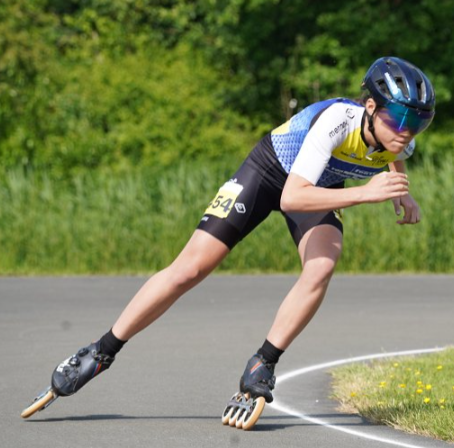 Overeenkomsten en verschillen
Overeenkomst : 
Hoeken 
Zijwaarts afzetten
Houding (schouder knieën en tenen in één lijn)
Verschil:
Schaats kan sturen door ronding
Afzetgebied inline is kleiner 
Plaatsing
Timing
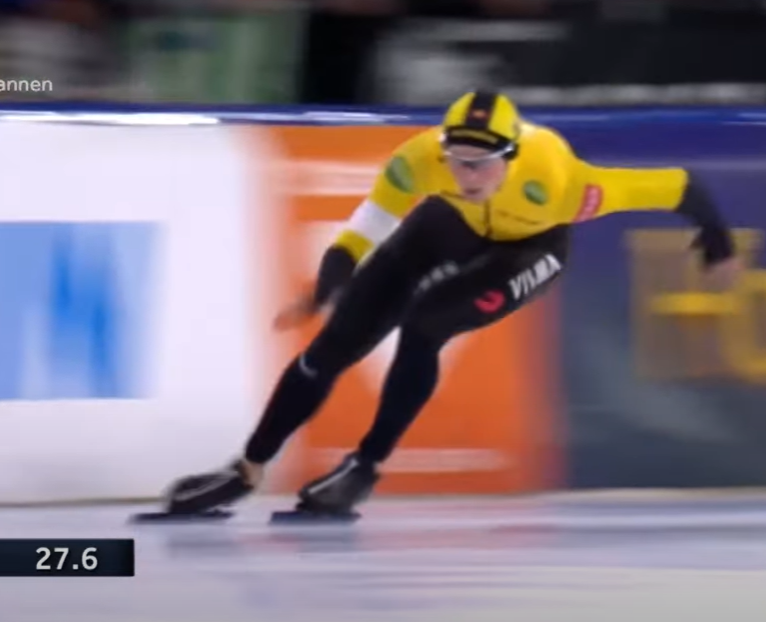 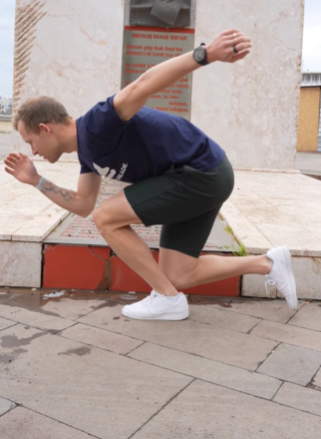 Houding
Diep zitten is bij inline net zo belangrijk als bij schaatsen
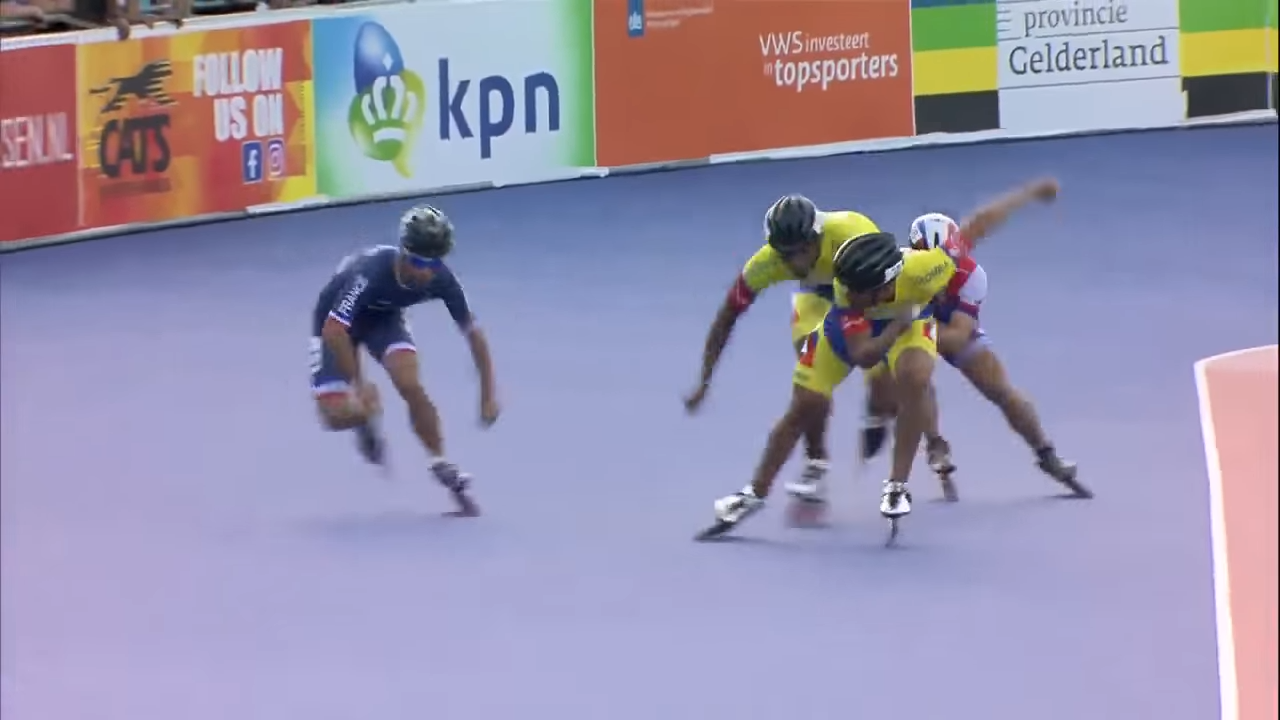 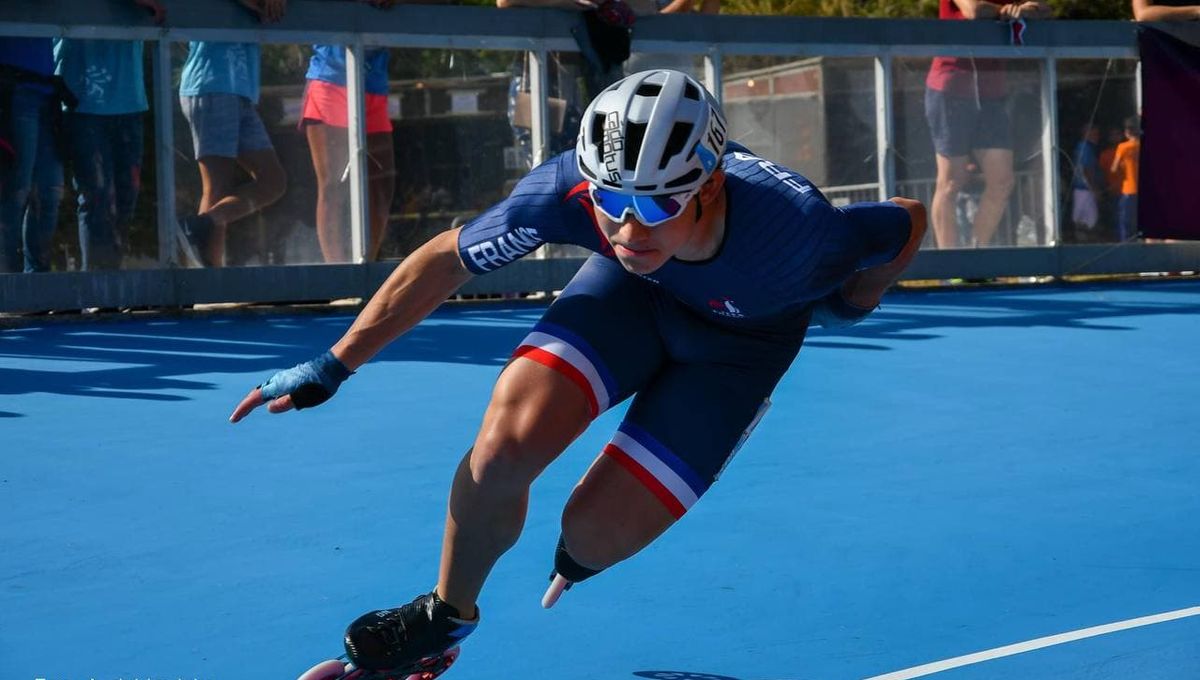 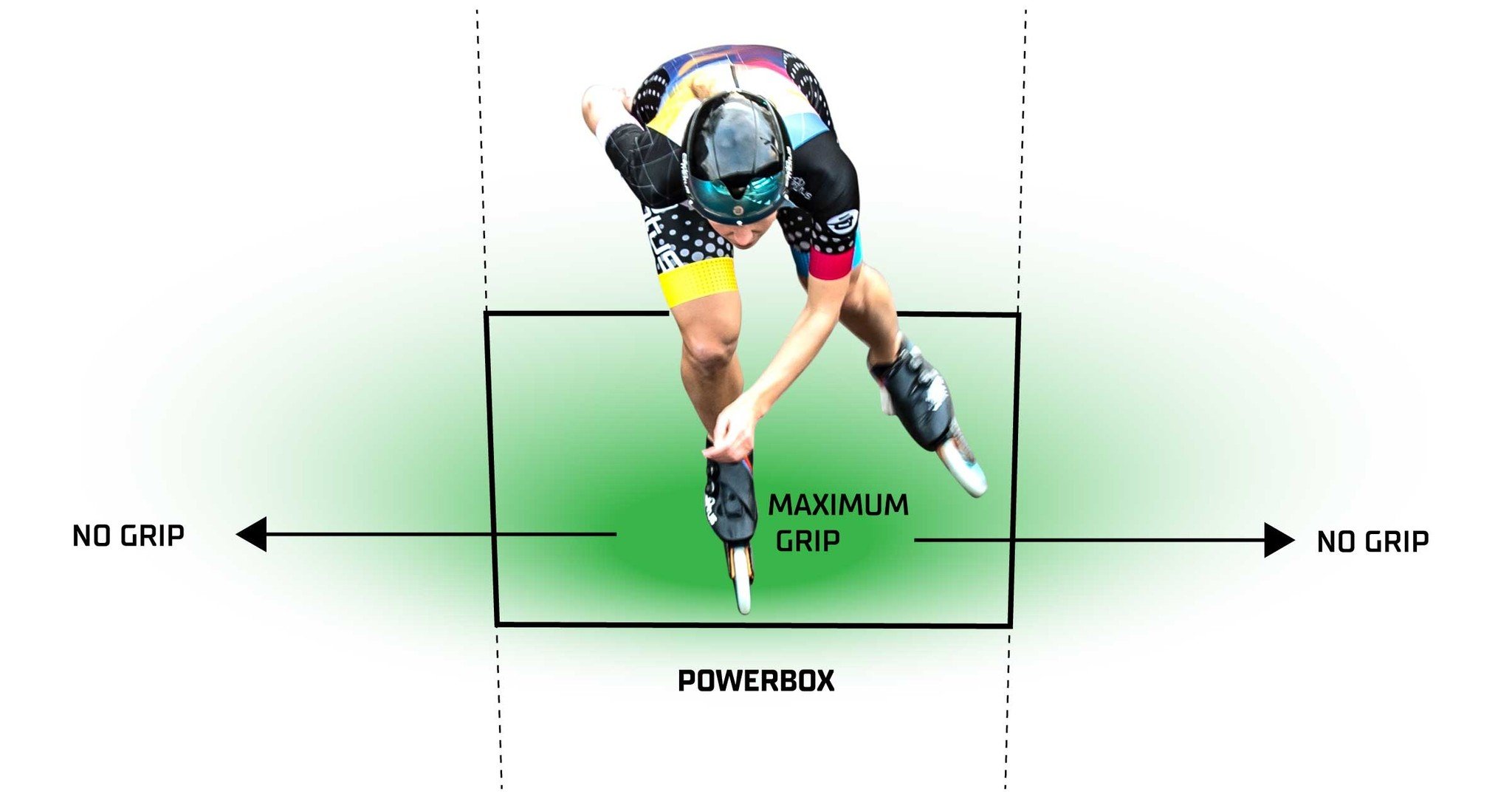 Afzetgebied
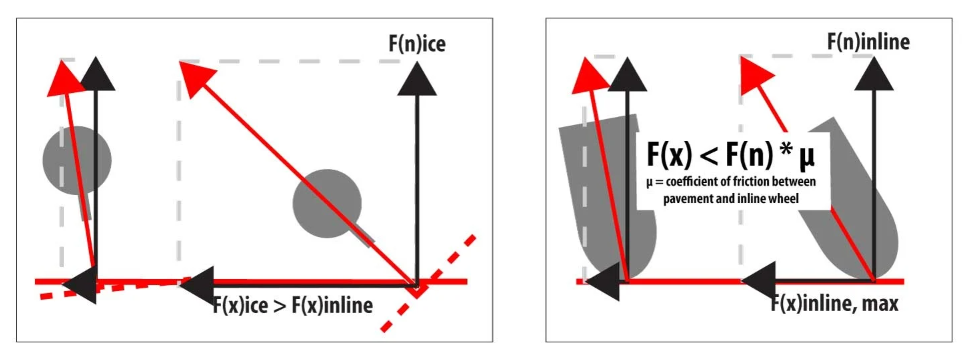 Plaatsing en timing
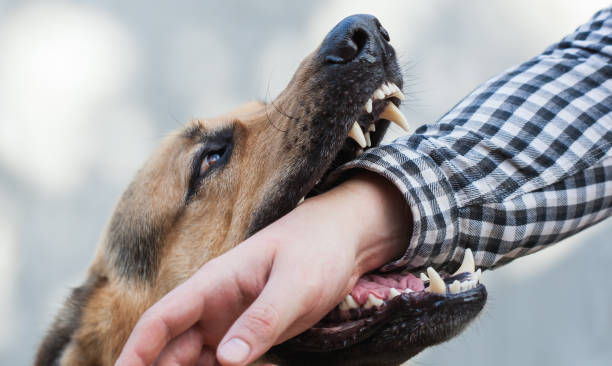 Interdisciplinaire benadering
‘Van schaatsen ga je beter skeeleren, van skeeleren ga je beter schaatsen’
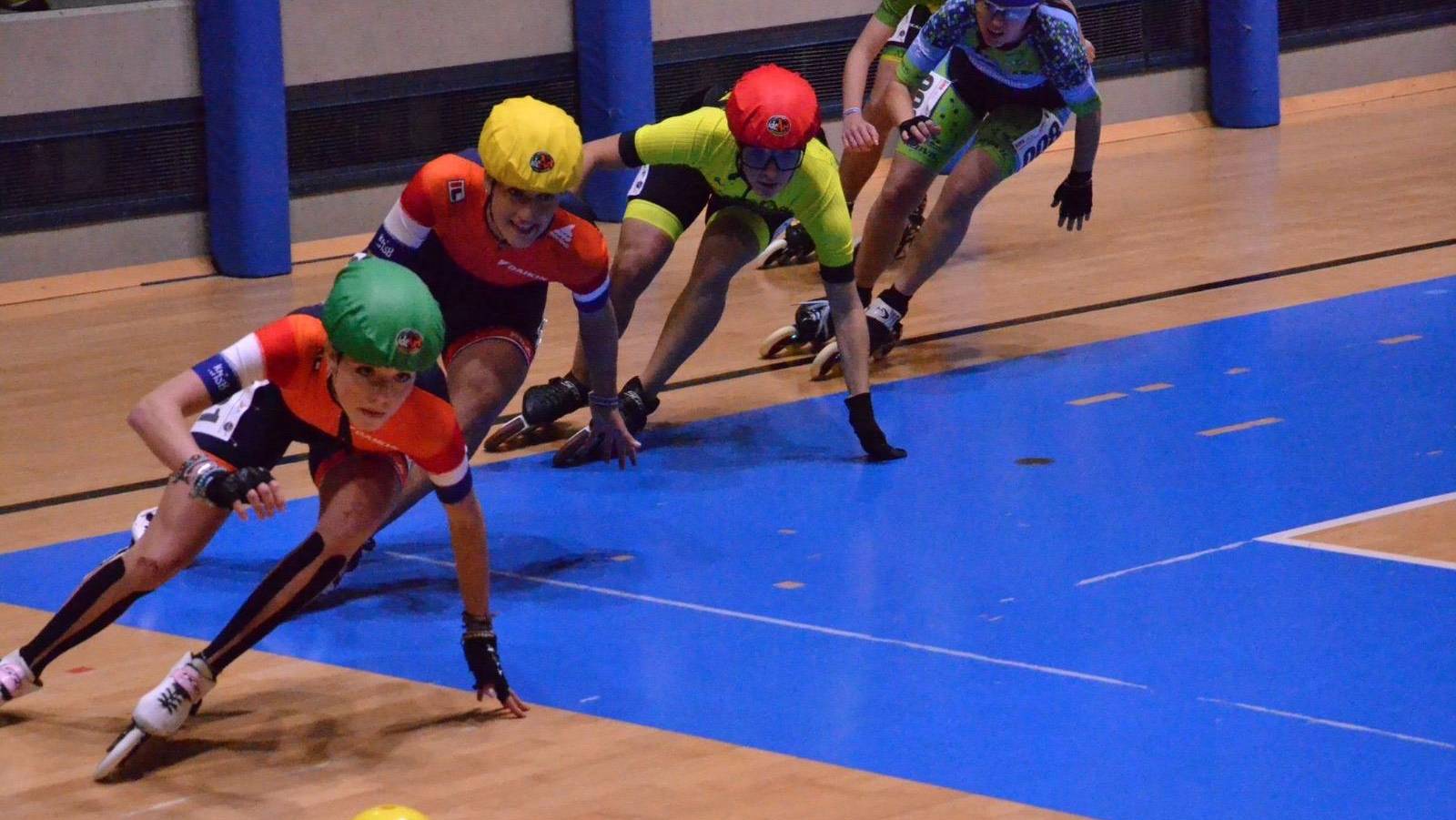 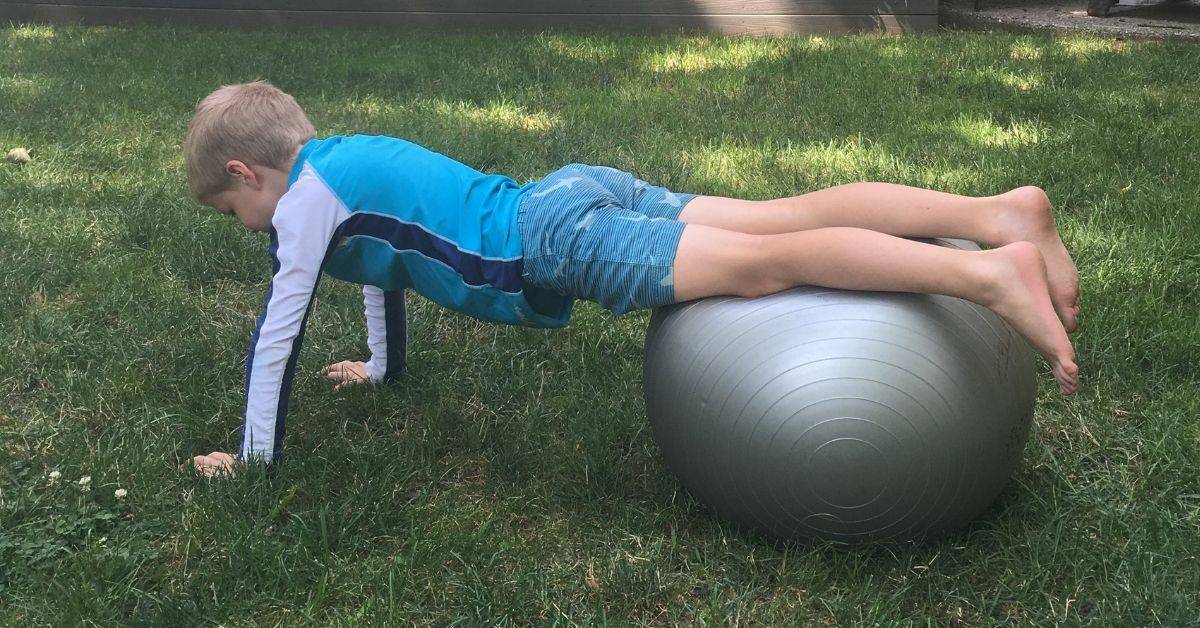 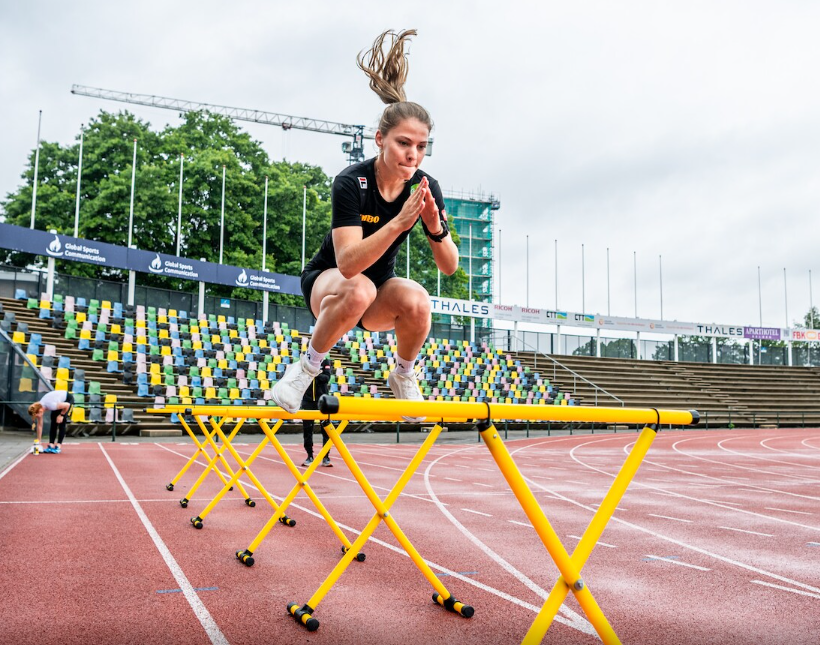 Zomertraining schaatsen is ook belangrijk voor het skeeleren
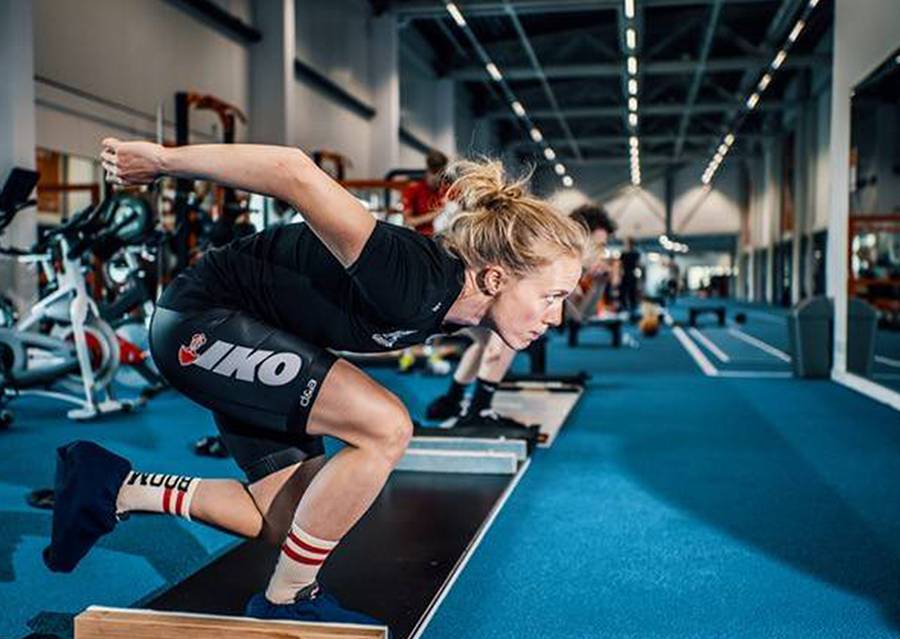 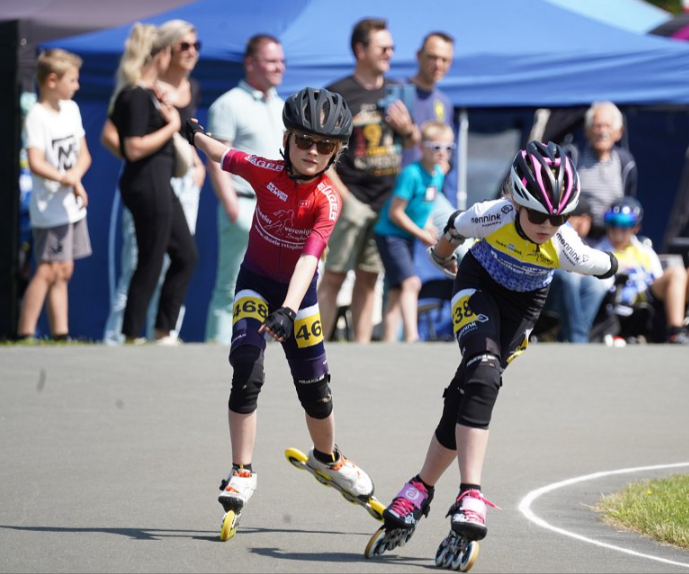 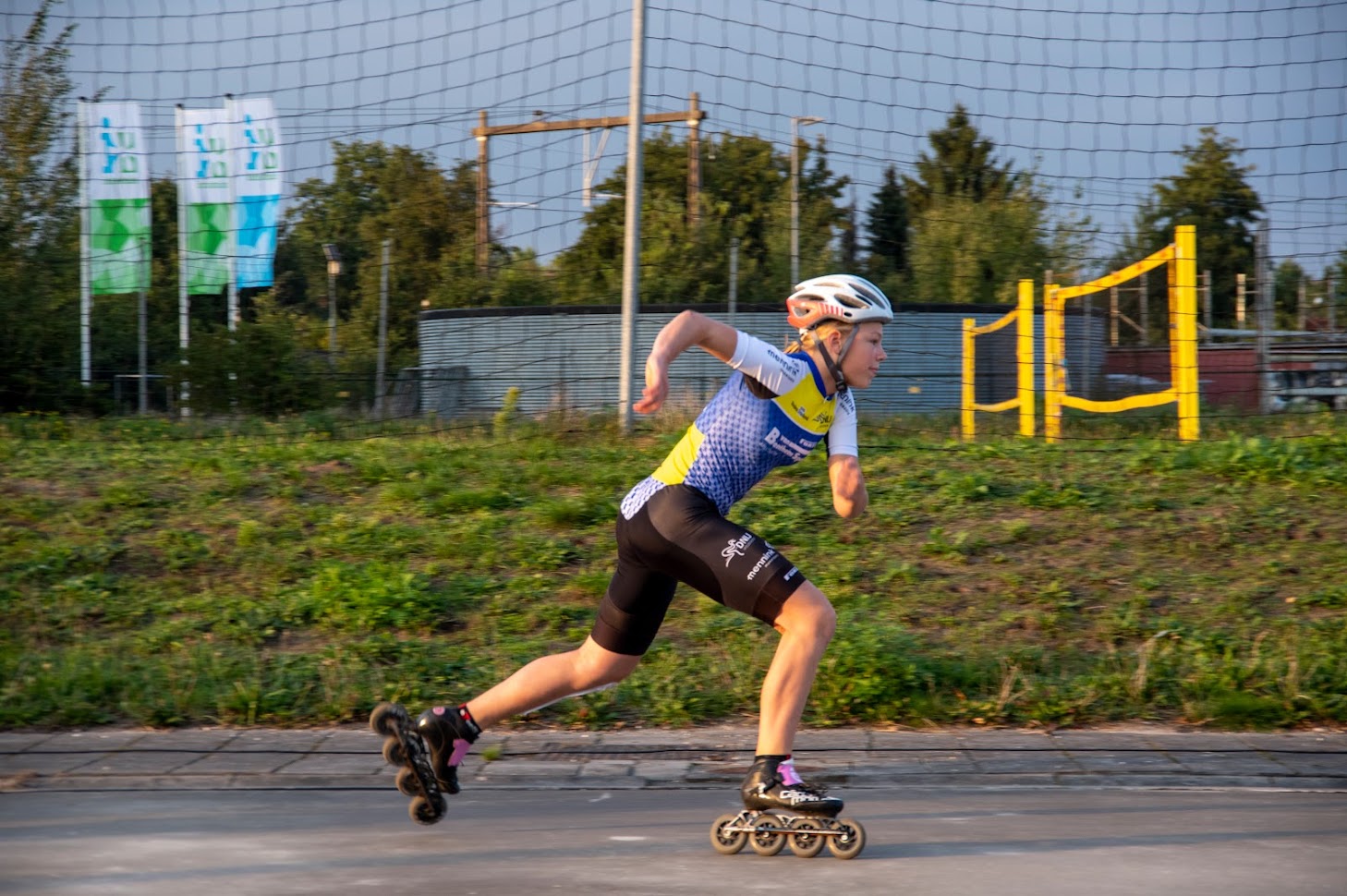 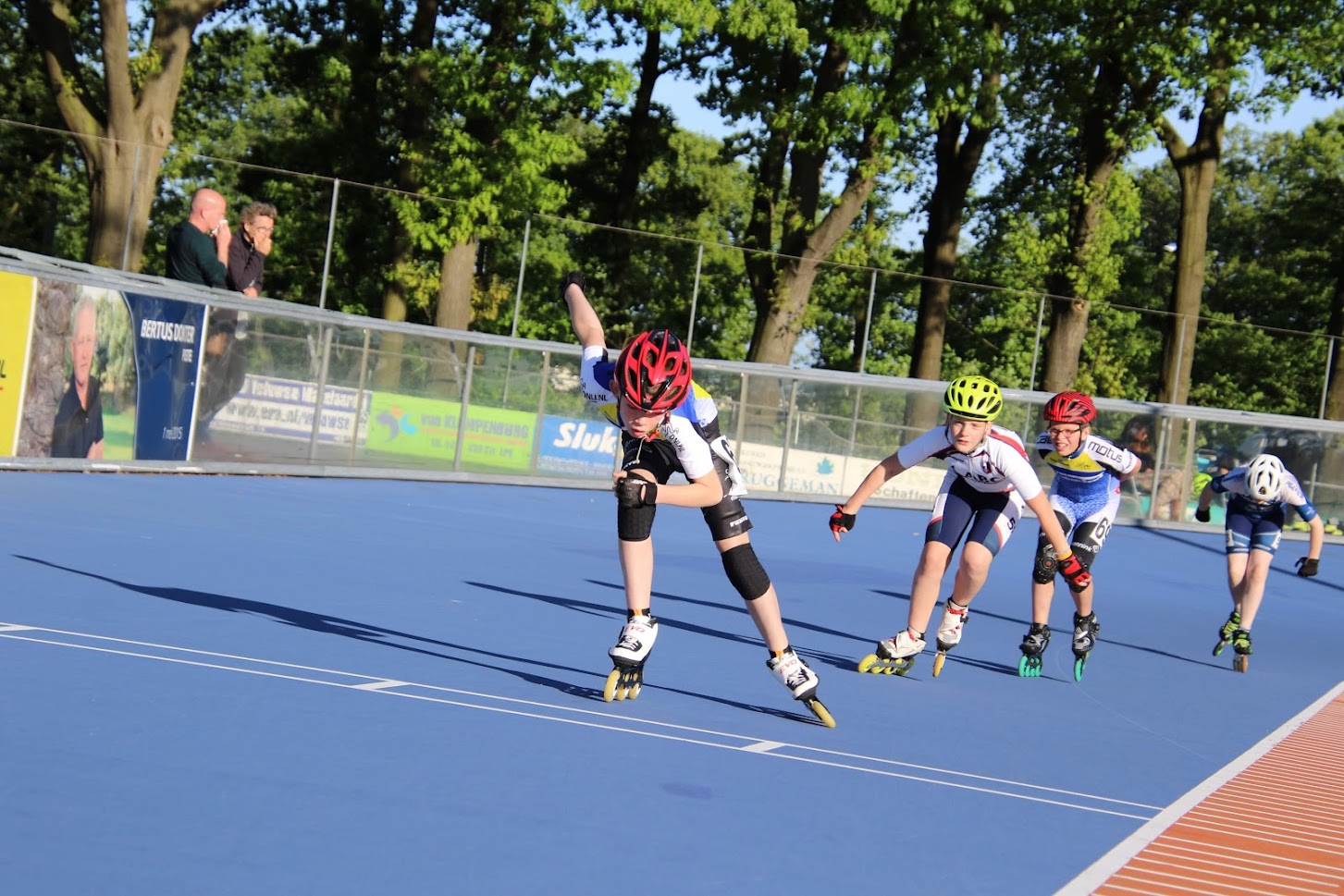 Disciplines
Locaties
Competitie 
Materiaal 
Inschrijven
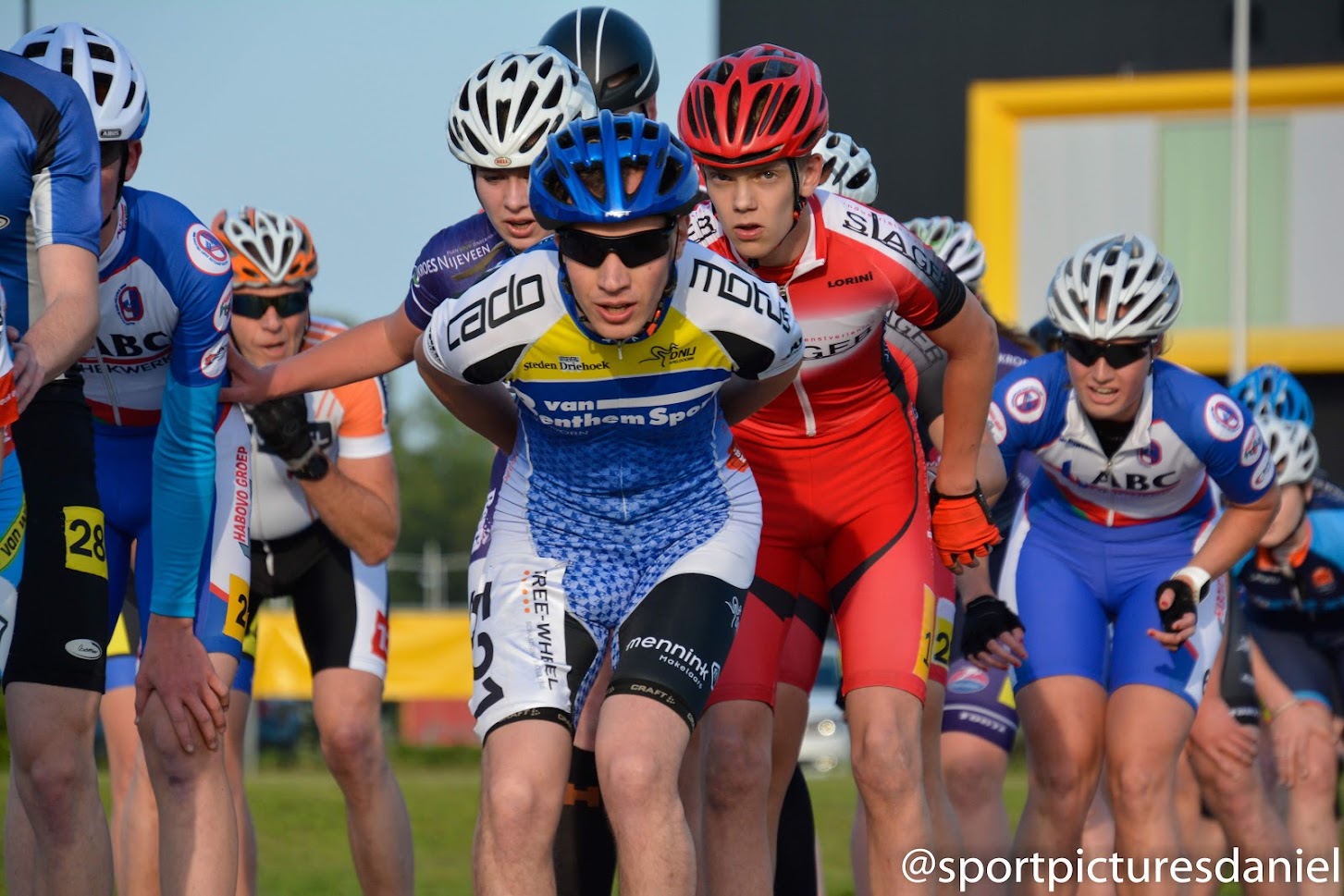 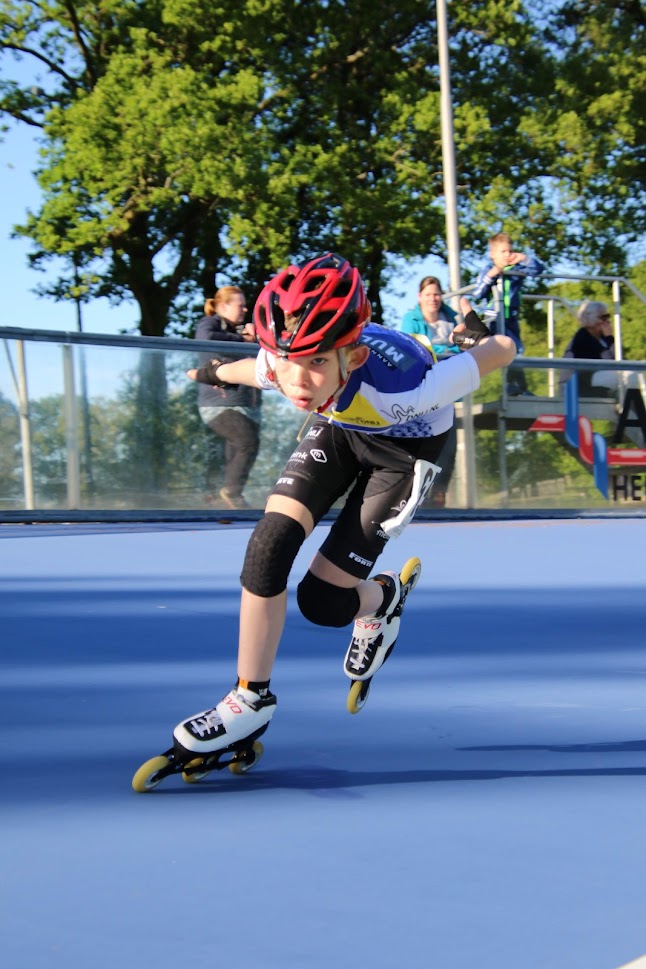 Disciplines
Sprint (individueel)
Sprint kleine groep (500 of 1000 meter)
Punten-, afval en in lijnkoers in grotere groep (vaak in A, B en C finale zodat niveauverschillen klein zijn)
Marathon(vanaf kadetten)
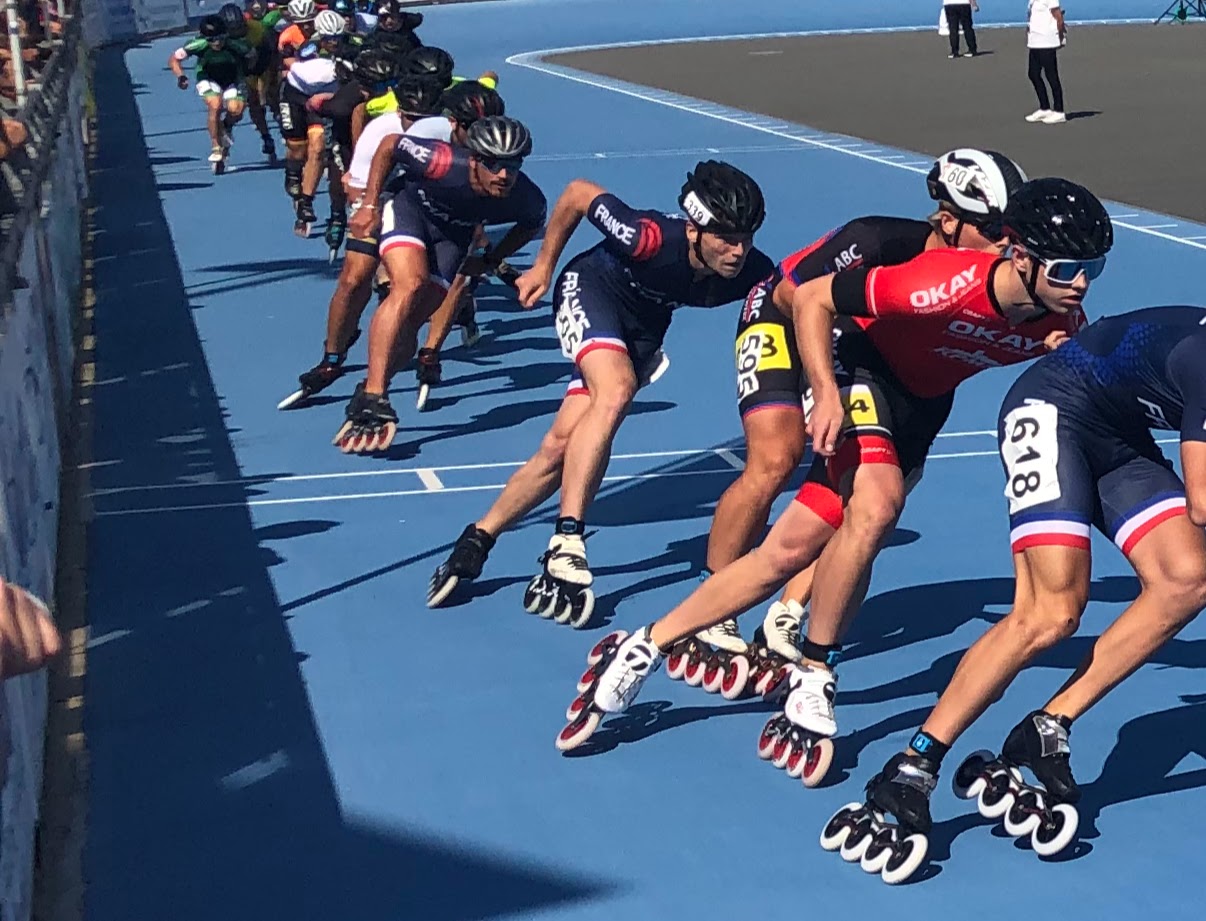 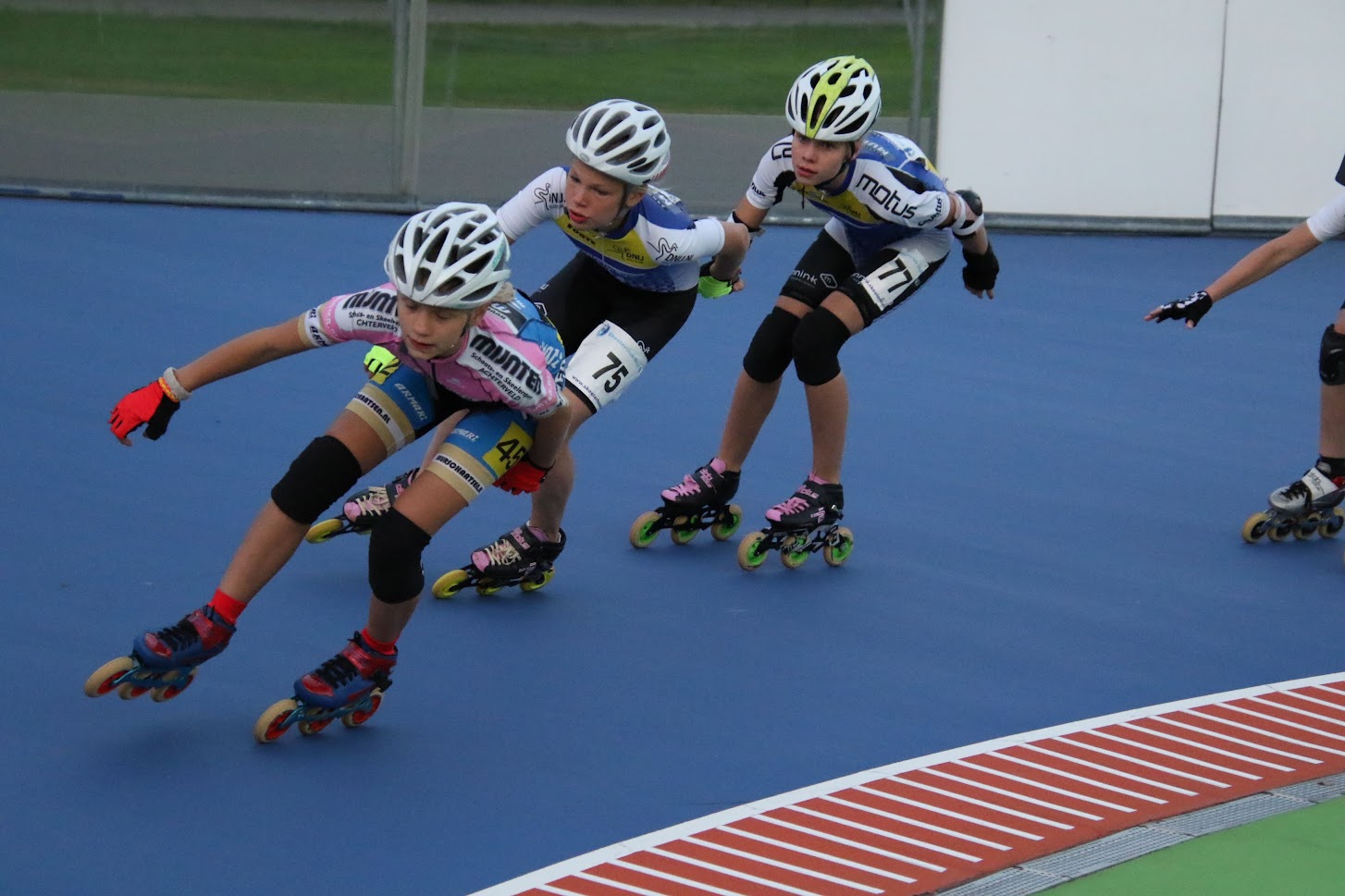 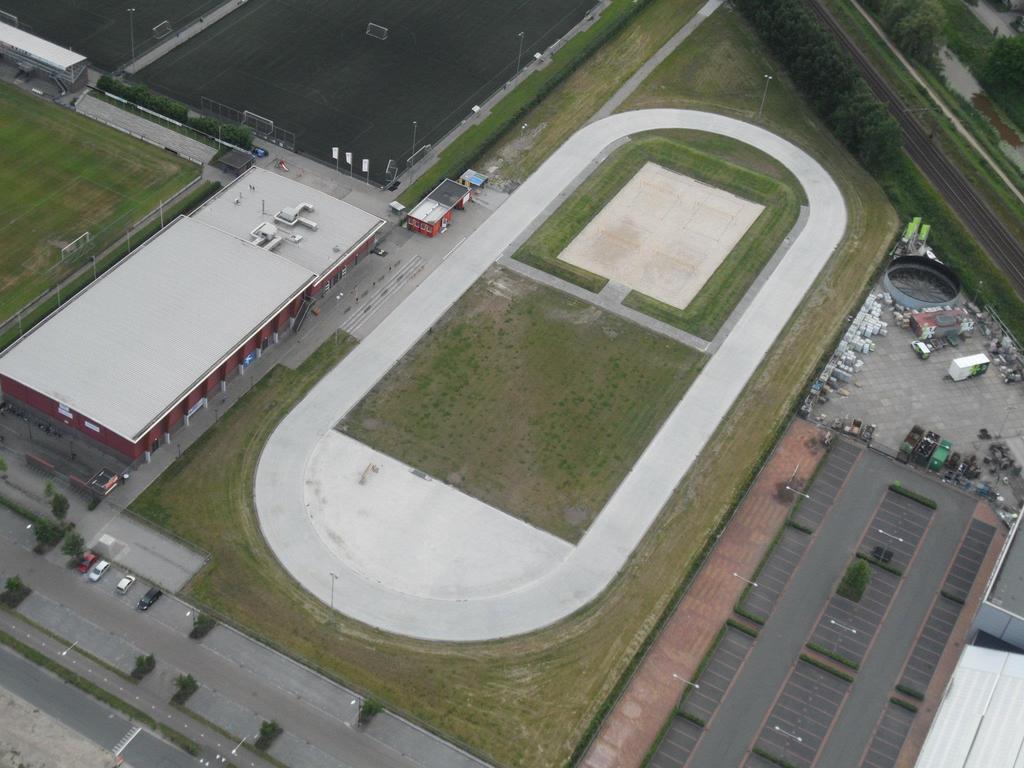 Locaties
Piste met oplopende bochten (200m)
Baan (400m)
Weg (ook bochten rechtsom)
Stratenparcours
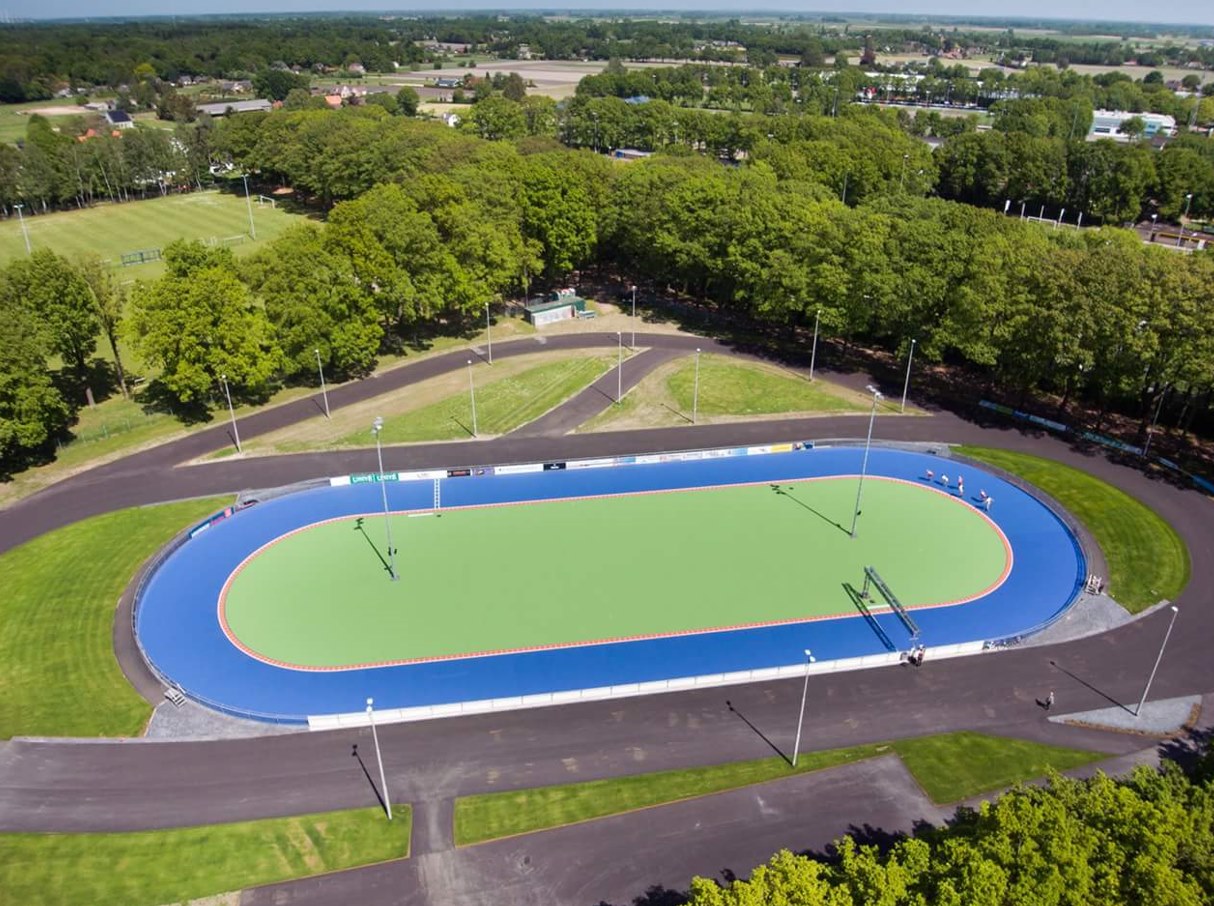 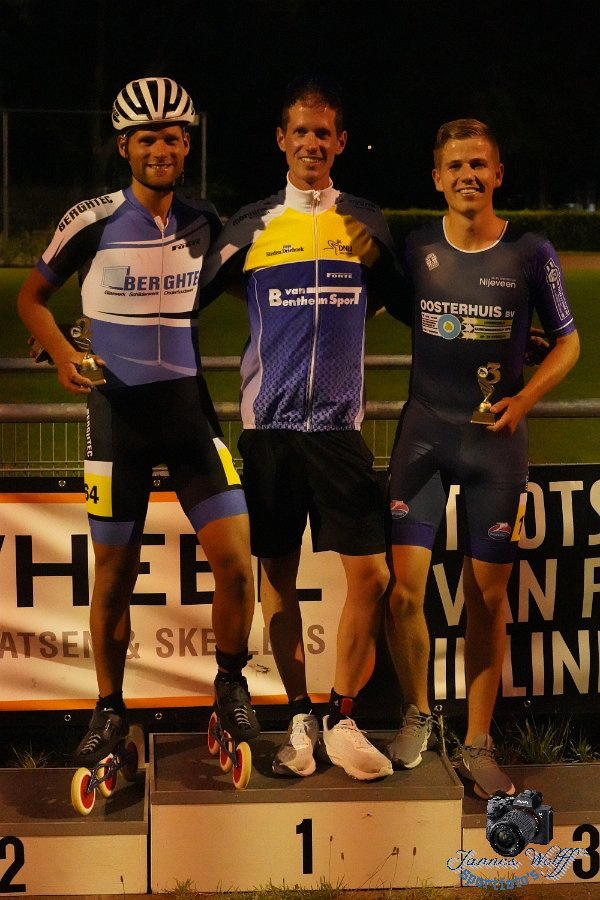 Competitie
Club (Van Benthem Apeldoorn, Habovo Heerde) 
Regionaal (Stouwdam/ Freewheel )
Landelijk (landelijke baan, NK)
Internationaal (toernooien, EK, WK)
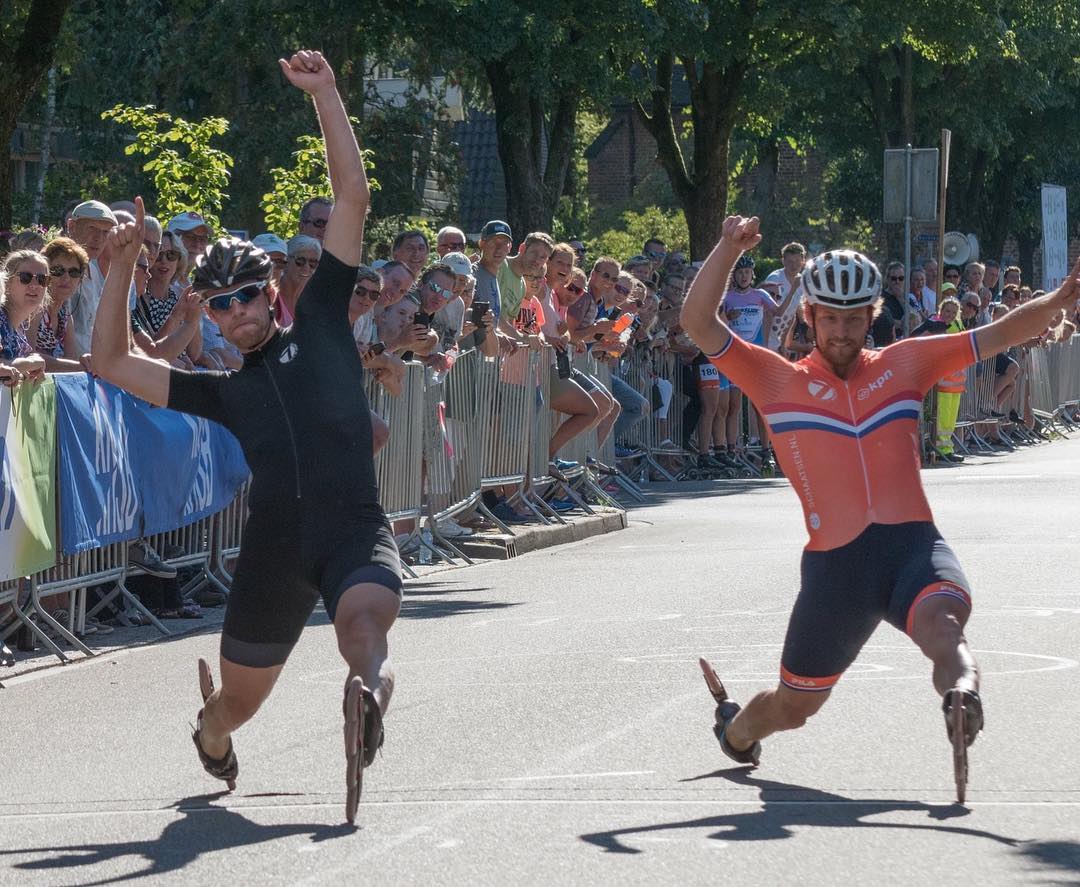 Training
Techniek
Inhoud/Snelheid/Omvang 
Behendigheid 
Tactiek
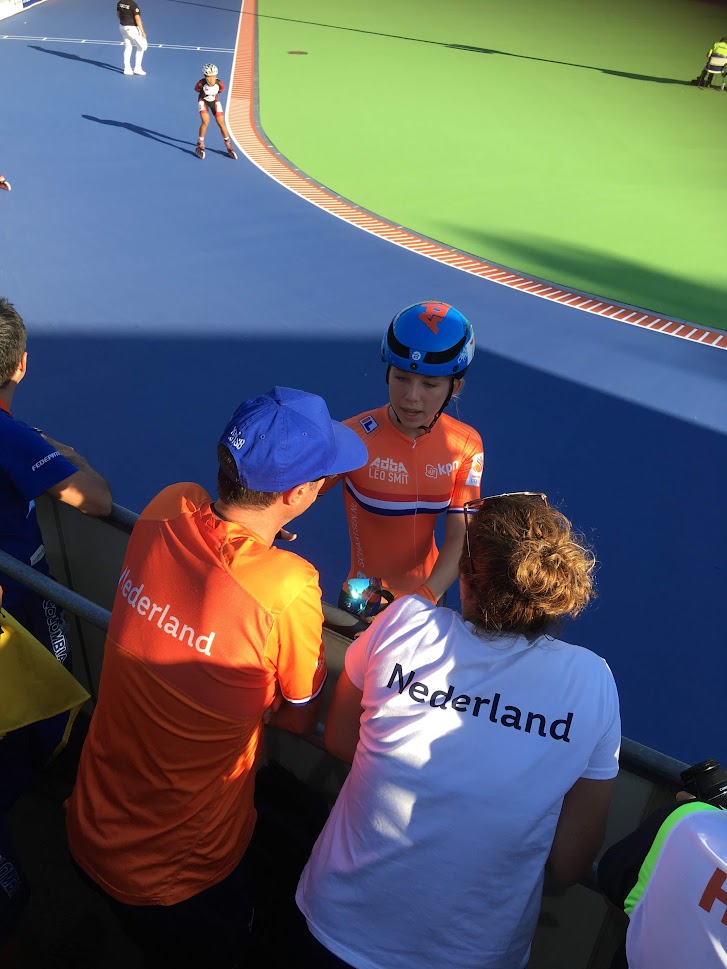 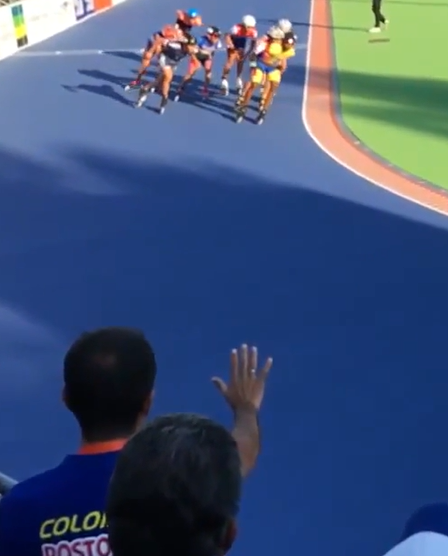 Coaching/ begeleiding
Bij regionale wedstrijden (Stouwdam)
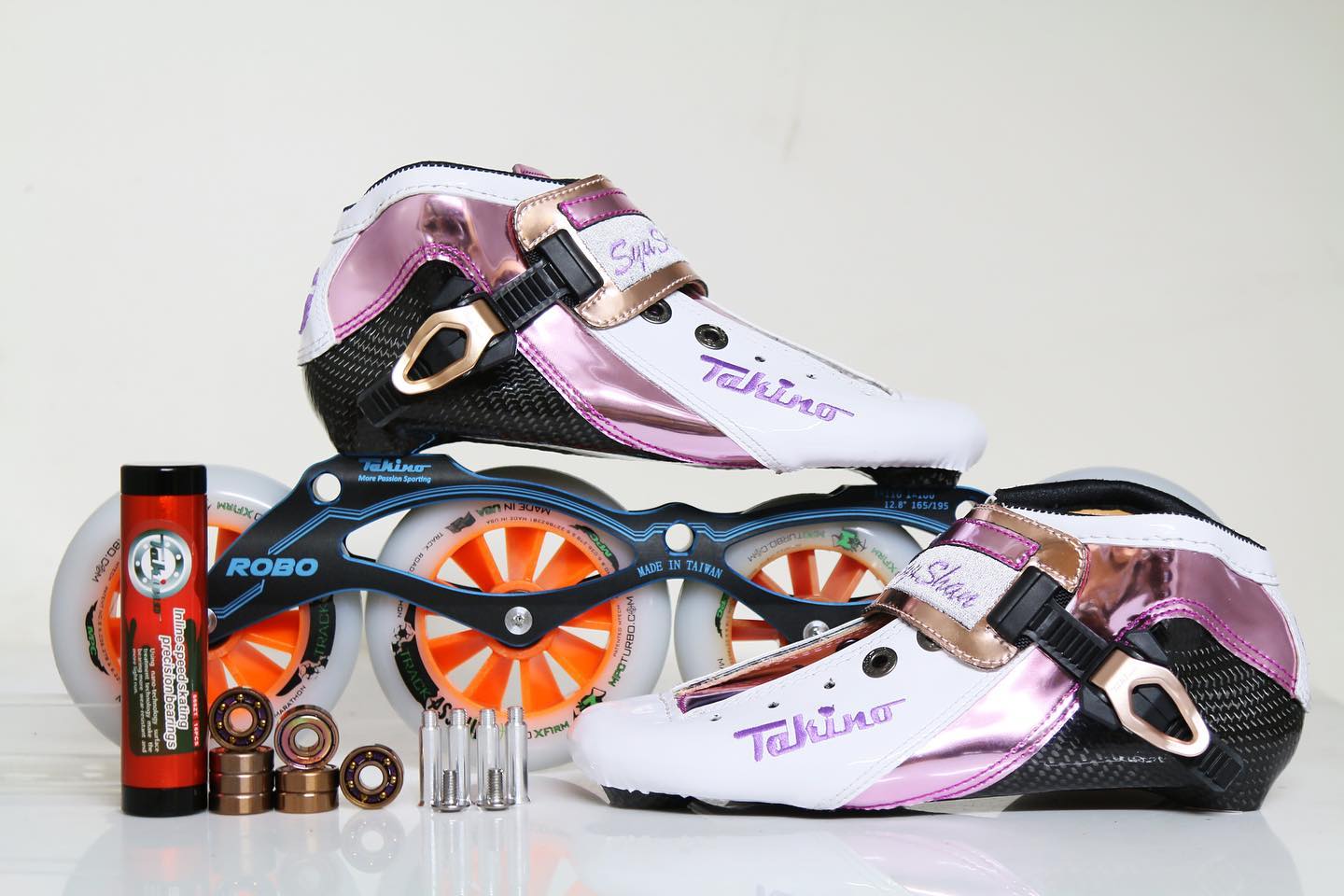 Materiaal
Schoenen (zorg bij aanschaf dat enkel aansluit)
Helm
Frame (niet te lang) 
Wielen (zie maximale diameter)
Bescherming
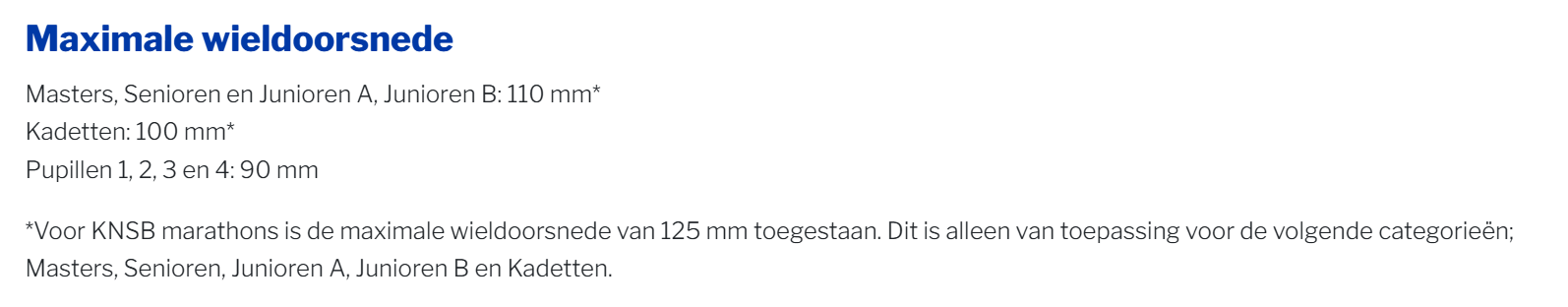 Inschrijven
Schaatsen.nl   (met licentienummer knsb) 
Clubwedstrijden bij de club zelf
Categorie (zie tabel)
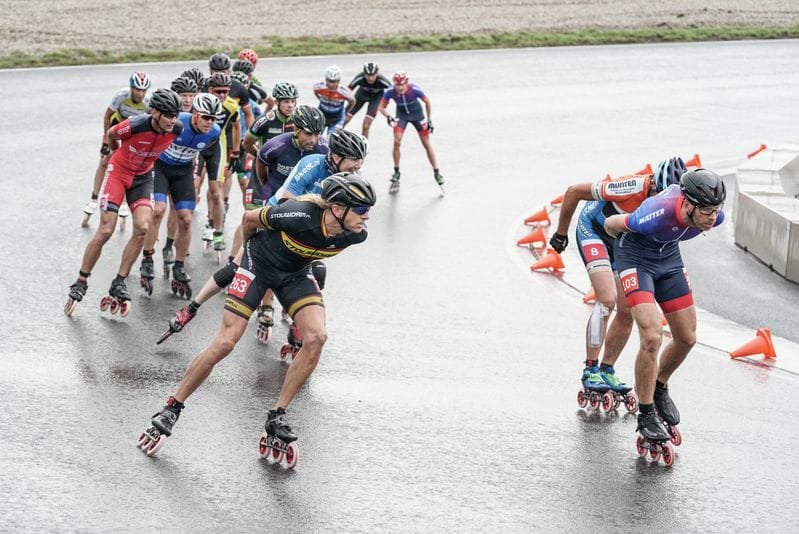 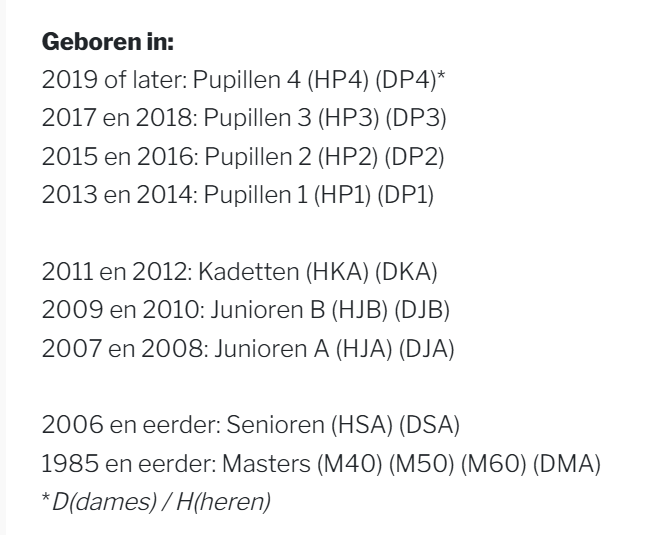 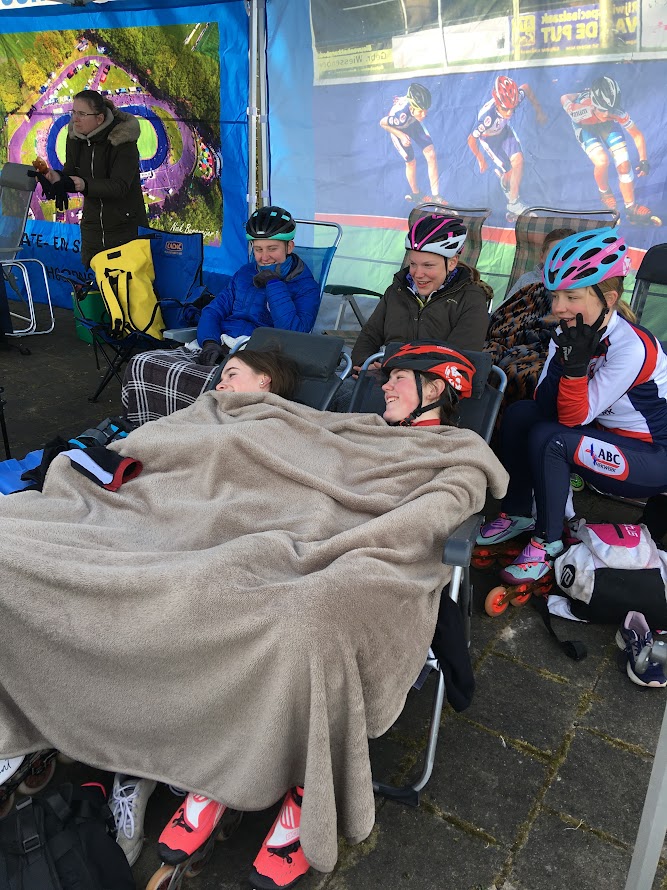 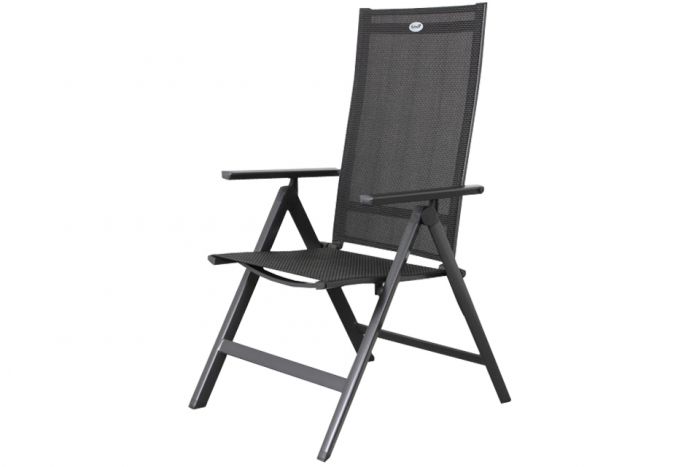 Ook handig om te weten
Iedereen is welkom bij wedstrijden 
Bij regen gaan wedstrijden meestal door
handig om bij je te hebben
Eigen stoelen 
Inotyol en fixomul
Reservebuckle
Veters
Gereedschap (inbus/torcx) 
Dekentje/warme kleding
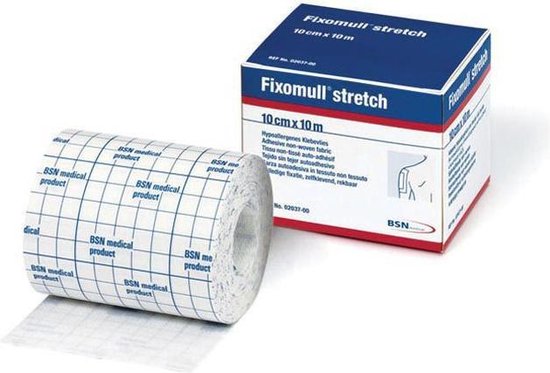 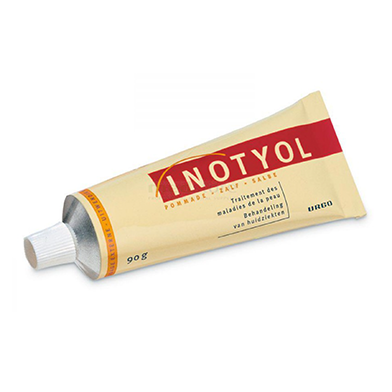 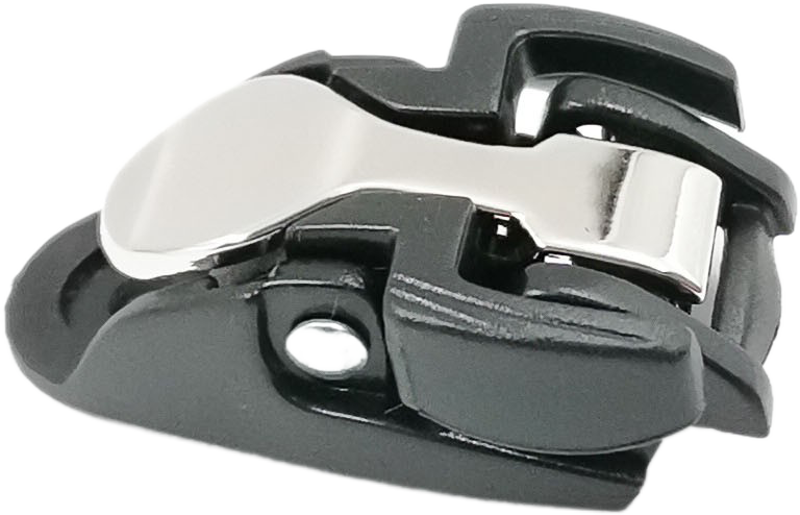 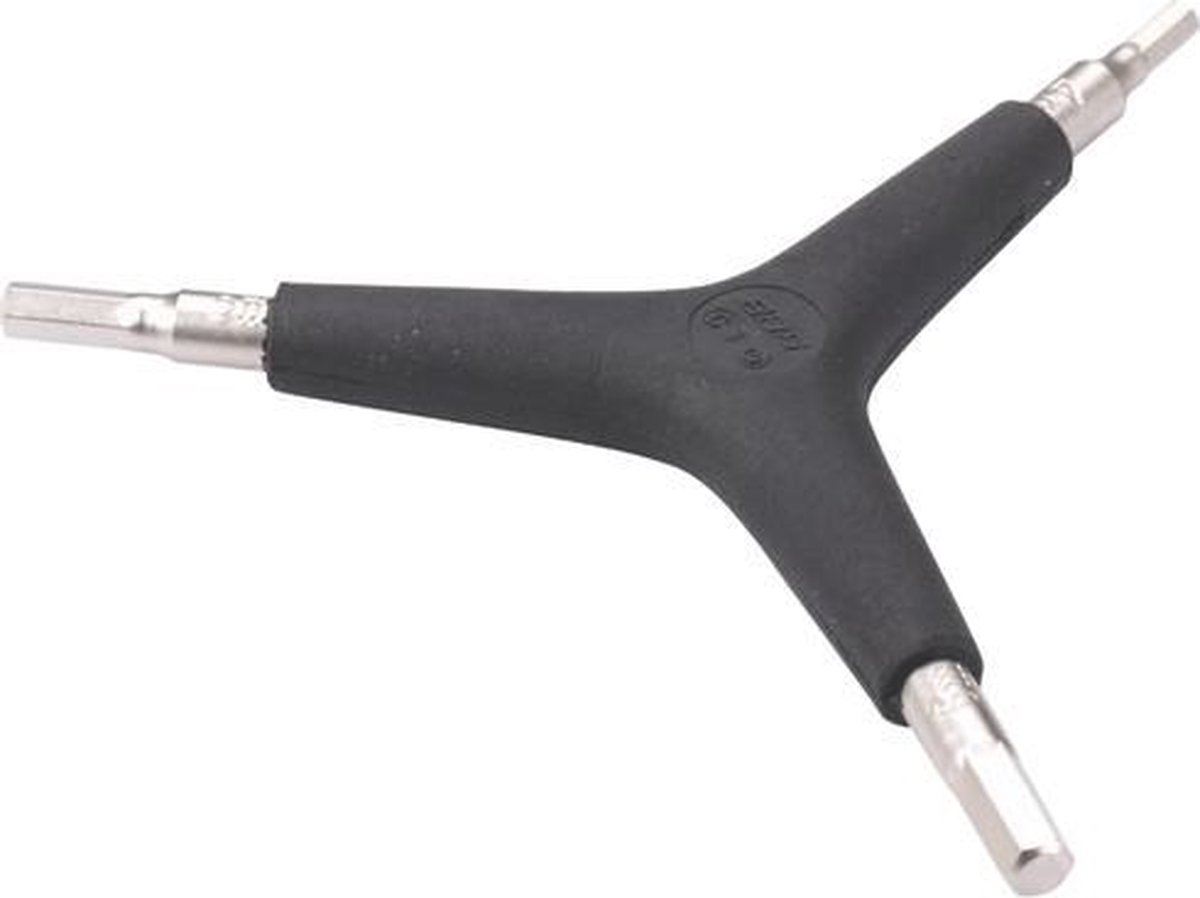 Hoe ziet wedstrijddag eruit
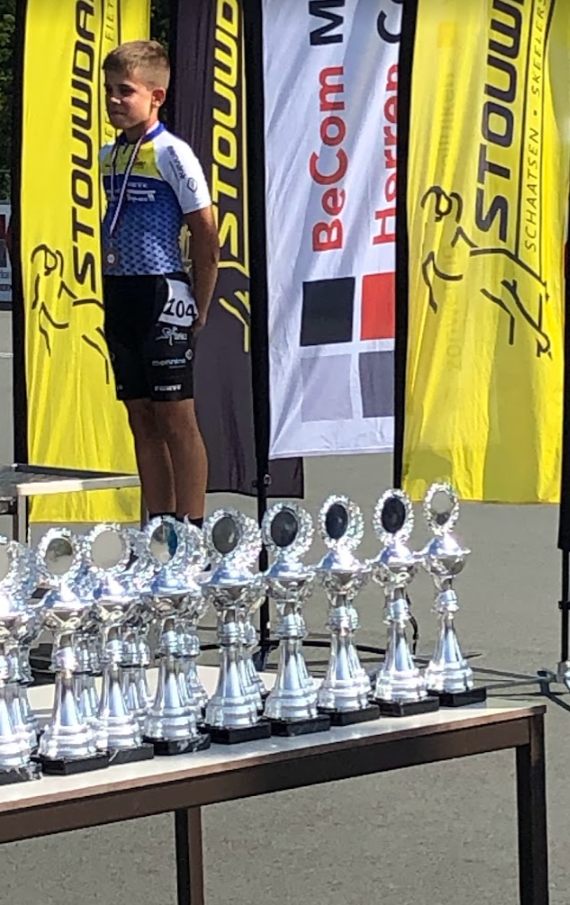 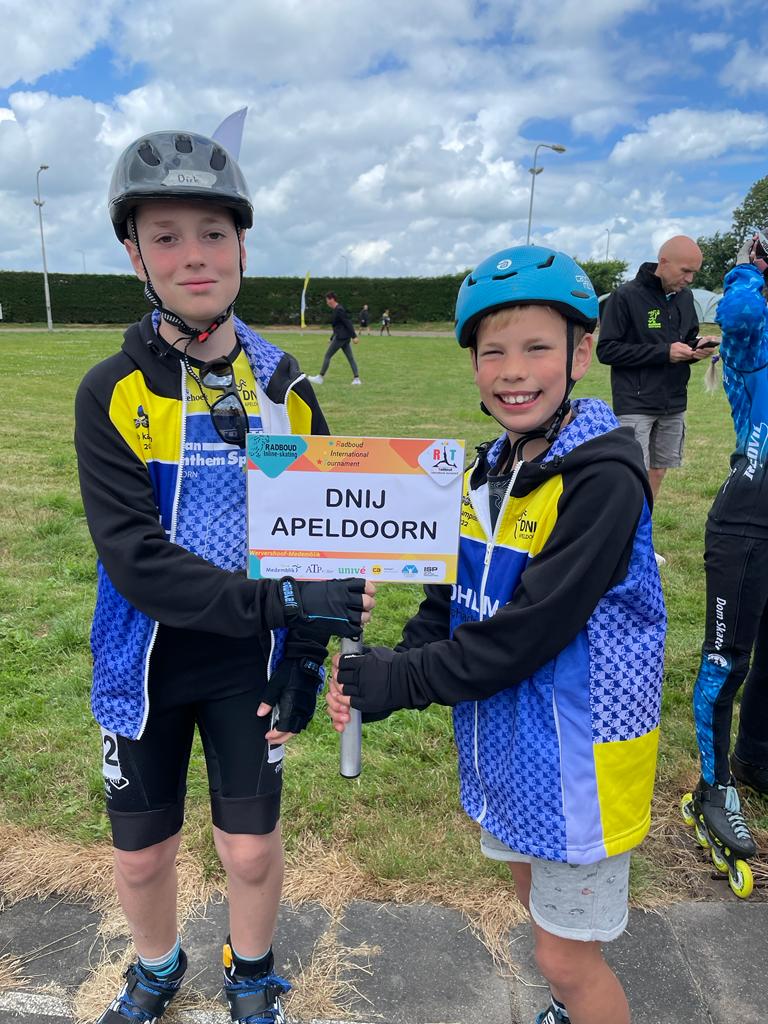 Installeren tent
Warming up
Sprintafstand op tijd
Sprintafstand in groep (vaak in series)
Pauze 
Langere afstand in groep 
Prijsuitreiking
Juryleden voor Stouwdamcompetitie
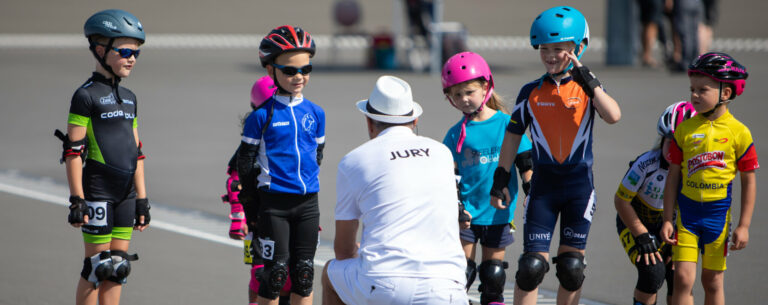 Zonder jury geen wedstrijden
Geen cursus nodig
Niet voor alle wedstrijden
Leuk om wedstrijd van andere kan te zien.
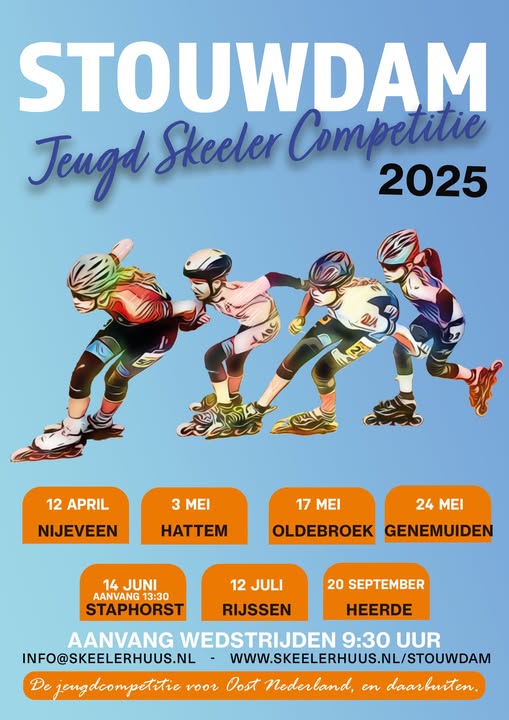 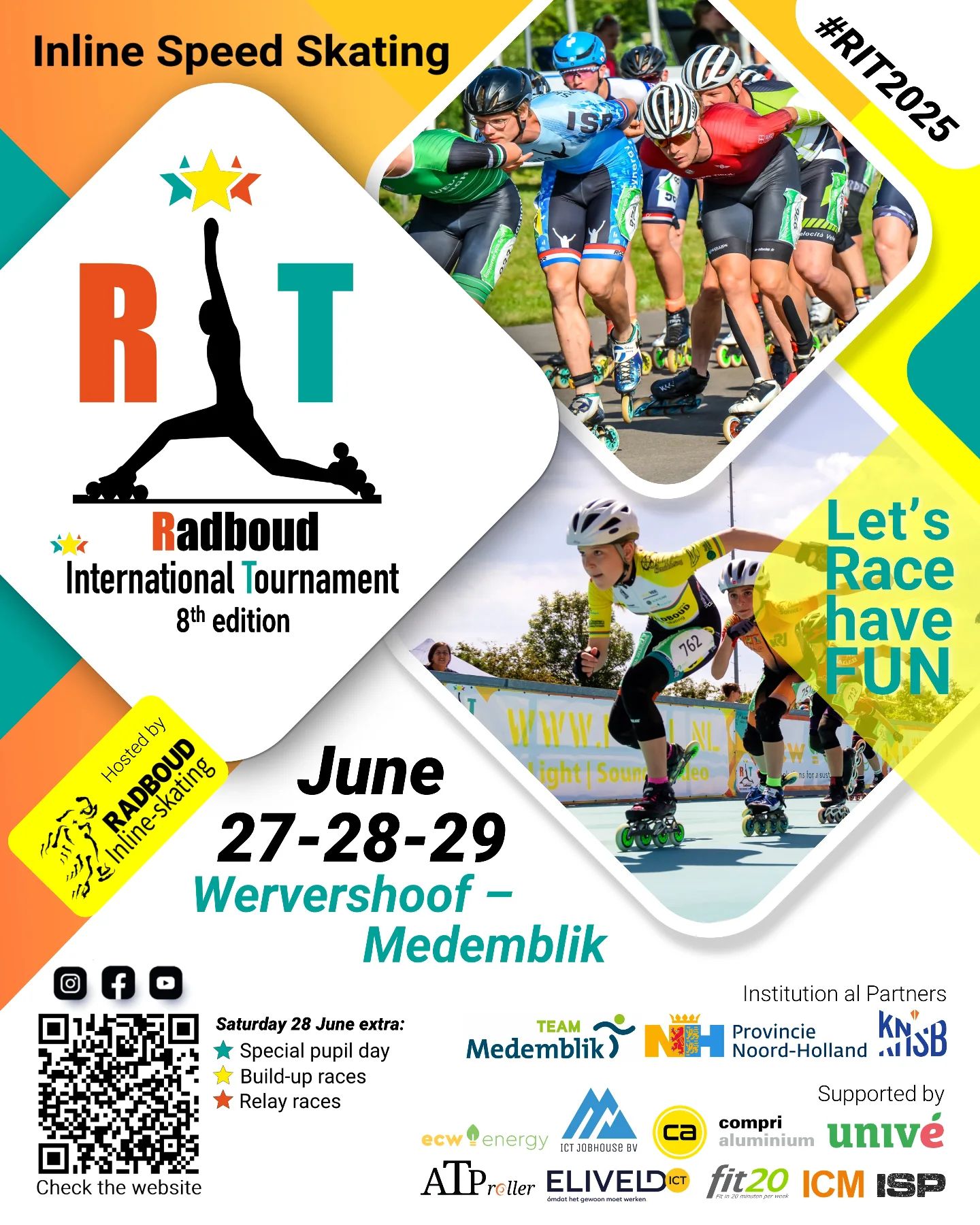 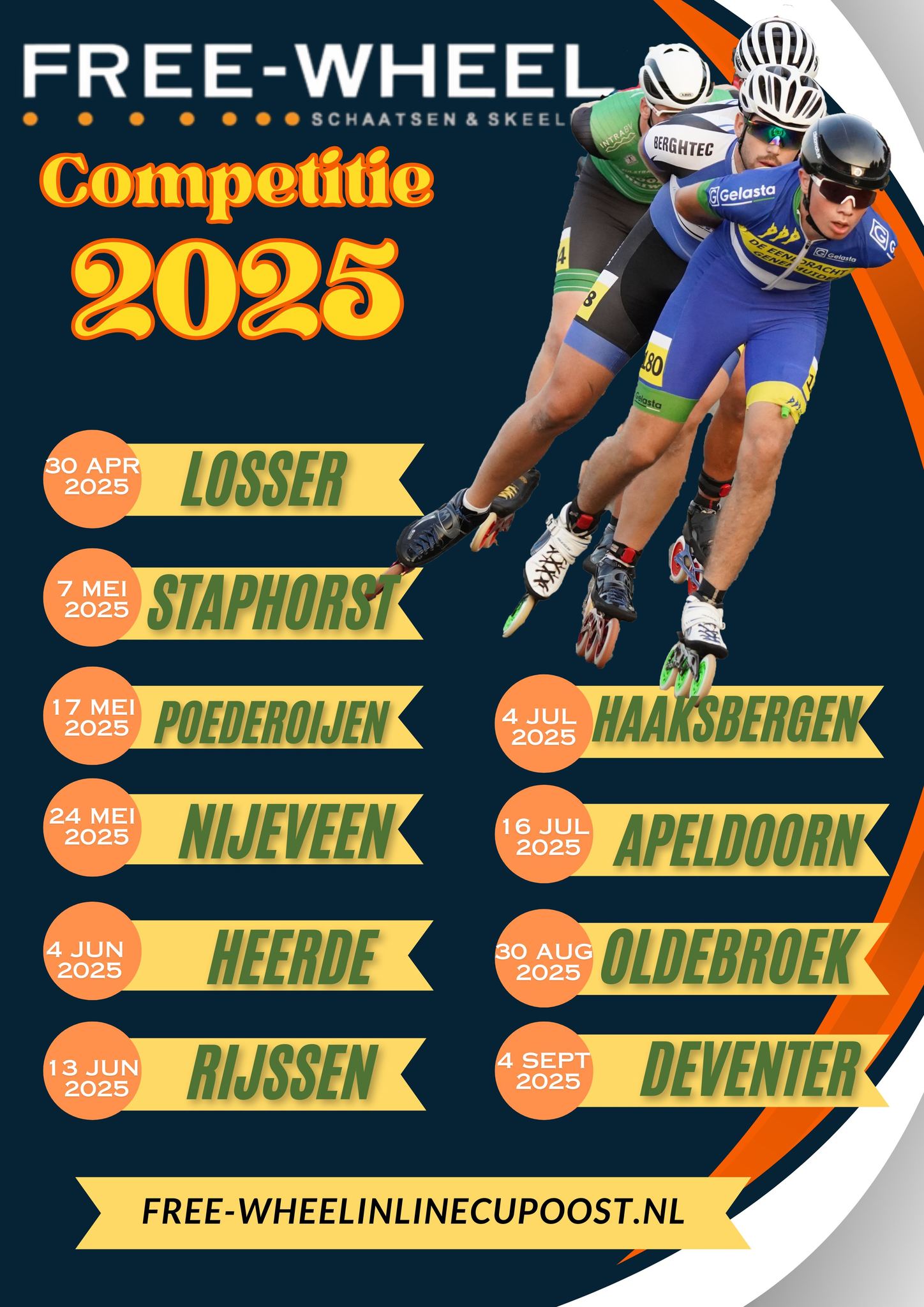 Landelijke wedstrijden
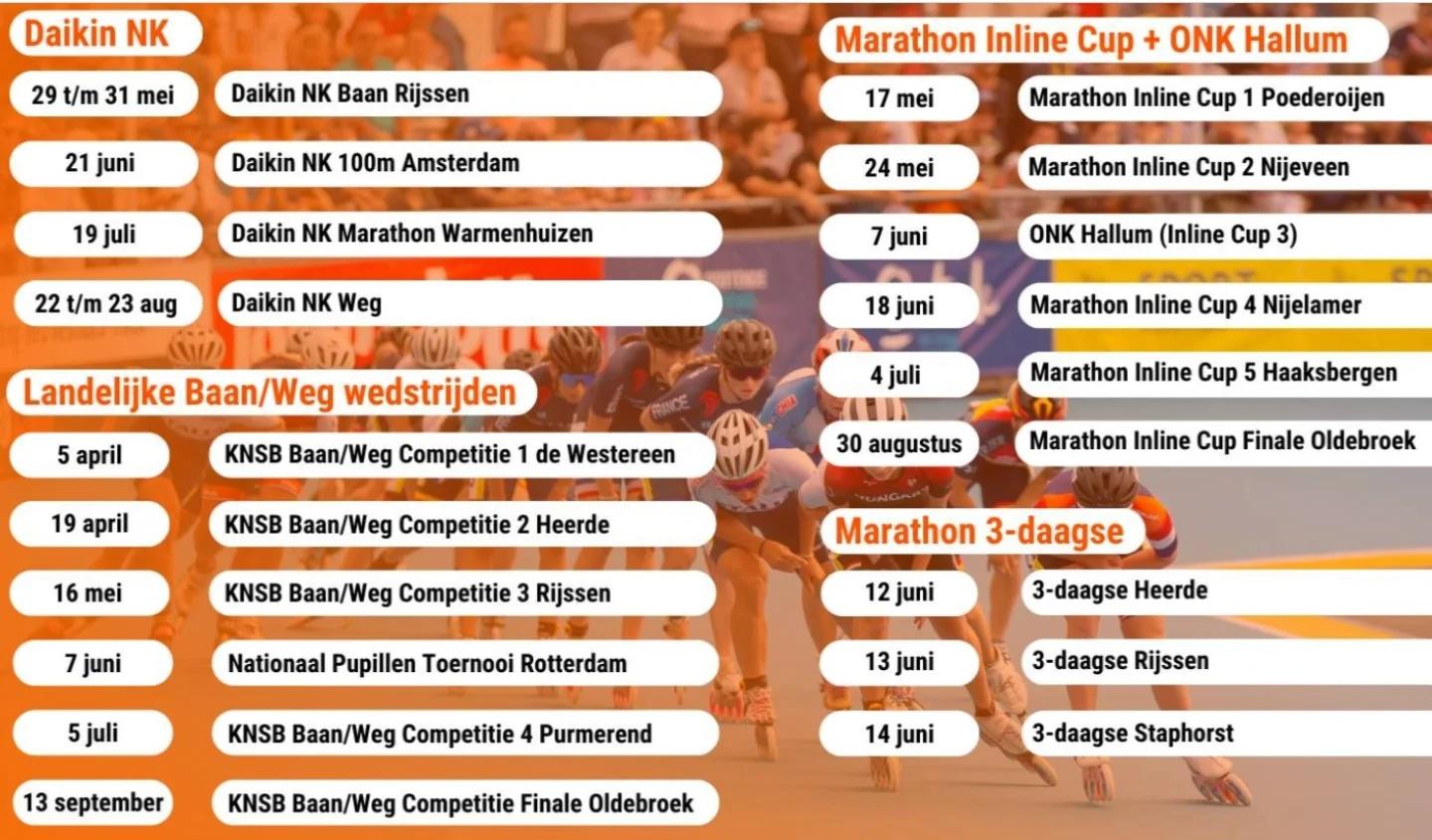 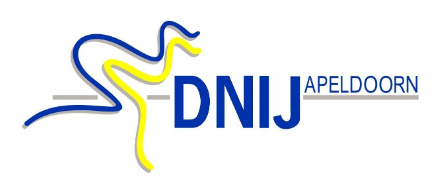 DNIJ rolt 24 uur voor KiKa
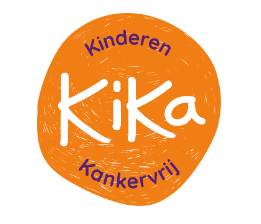 5-6 september 2025, Nedereindse Berg
Algemene informatie:
Meedoen aan 24KiKa kan in een team tot 6 personen of in een kinderteam tot 8 kinderen  (met een minimale gemiddelde leeftijd van 11 jaar en een maximale leeftijd gemiddelde leeftijd van 14 jaar).
Ultieme uitdaging kan er zelfs geskeelerd worden als solist of als duo.
Met je inschrijving wordt automatisch een profiel gemaakt waarop gedoneerd kan worden voor het goede doel. 
Inschrijfkosten +/-  60 euro + teamplaats 35 euro per team.
      Kleine onkosten aan  evt. teamkleding en verzorging (eten)       +/- 25 euro  p.p.
De deelnemers dienen tussen zonsondergang en zonsopkomst verlichting te voeren.
Aanmelden of voor vragen kan je terecht bij Hester of Jannitta.
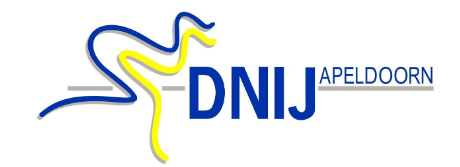 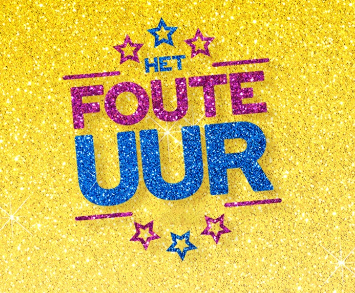 Programma:
VRIJDAG 5 SEPTEMBER:
08:00 Teamplaatsen beschikbaar om in te richten
10:00 Registratie geopend
12:30 Registratie gesloten
13:30 Deelnemers briefing
14:15 Opstellen voor openingsronde
14:30 Vertrek openings ronde – Startschot door Bart Hoolwerf
14:45 Opstellen voor de start
15:00 Start 24 uurs estafette – Startschot door Jan Smeekens
20:00 opening Skeelercafe, met pubquiz!
22:00 Foute uur!
ZATERDAG 6 SEPTEMBER
08:30 briefing deelnemers 6 uursrace
09:00 Start 6 uursrace
14:00 Cheque momenten
15:00 Finish 24 uurs estafette en 6 uursrace
15:00 Gezamenlijke finish voor alle teamleden
15:30 Cheque overhandiging aan KIKA
15:45 Prijsuitreiking teams
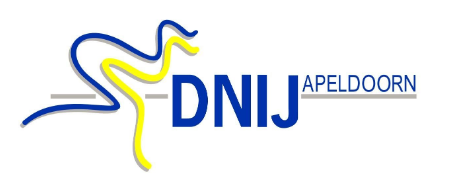 Vragen?
dirkvanzoest@gmail.com
06-42832240